Atlassian Bamboo
Atlassian Bamboo -  это конвейер непрерывной интеграции (CI), обеспечивающий отказоустойчивость, надежность и масштабируемость для команд любого размера.CI — это методология разработки программного обеспечения, в которой сборка, модульные тесты и интеграционные тесты выполняются или инициируются всякий раз, когда код фиксируется в репозитории, чтобы гарантировать, что новые изменения хорошо интегрируются в существующую кодовую базу. Интеграционные сборки обеспечивают раннюю «быструю» обратную связь о качестве новых изменений.
ФункционалЕсли вы работаете один, использование Bamboo предоставляет:- автоматизированный и, следовательно, надежный процесс сборки и тестирования, предоставляющий вам больше свободы для написания кода;- способ управления сборками, которые имеют разные требования или цели;- автоматическое развертывание на сервере, таком как App Store или Google Play.Если вы работаете в команде, то, помимо вышеперечисленных преимуществ, использование Bamboo также означает, что:- ваш процесс сборки и тестирования не зависит от конкретной локальной среды;- сборки и интеграционные тесты запускаются автоматически, как только разработчик фиксирует код.Если вы работаете над большим сложным приложением, то Bamboo позволяет:- использовать эластичные ресурсы;- развертывать непрерывно, например, для пользовательского приемочного тестирования (UAT);- реализовать управление релизами.
Что необходимо Bamboo для работыBamboo планирует и координирует работу по созданию и тестированию вашего приложения. Таким образом, чтобы использовать Bamboo, необходимо предоставить следующие настройки:- репозиторий кода, содержащий полный исходный код проекта.- возможность создавать скрипты- наборы тестовОбычно предполагается, что человек, который вносит изменения в код, несет ответственность за немедленное исправление любых возникающих ошибок сборки.
Как организован рабочий процесс Bamboo?Bamboo использует концепцию «плана» с «заданиями» и «задачами» для настройки и упорядочения действий в рабочем процессе.Проект- Обеспечивает составление отчетов(например, с помощью настенного экрана) во всех планах проекта.- Предоставляет ссылки на другие приложения.- Позволяет настраивать разрешения для всех содержащихся в нем планов.
Как организован рабочий процесс Bamboo?Планы- Обрабатывает серию из одного или нескольких этапов, которые выполняются последовательно с использованием одного и того же репозитория.- Указывает репозиторий по умолчанию.- Указывает, как выполняется сборка, а также запуск зависимостей между планом и другими планами в проекте.- Указывает, у кого есть разрешение для просмотра и настройки плана и его заданий.
Как организован рабочий процесс Bamboo?Стадия- По умолчанию имеет одну задачу но может использоваться для группировки нескольких заданий.- Обрабатывает свои задания параллельно, на нескольких агентах (где доступно).
Как организован рабочий процесс Bamboo?Работа- Обрабатывает серию из одного или нескольких задачи которые выполняются последовательно на одном и том же агенте.- Управляет порядком выполнения задач.- Собирает требования отдельных задач в работе, чтобы эти требования могли быть согласованы с агентом.- Определяет результаты, которые будет производить сборка.
Как организован рабочий процесс Bamboo?Задача- Это небольшая дискретная единица работы, например проверка исходного кода, выполнение теста, запуск скрипта или разбор результатов теста.- Запускается последовательно в рабочем каталоге Bamboo.
Как организован рабочий процесс Bamboo?
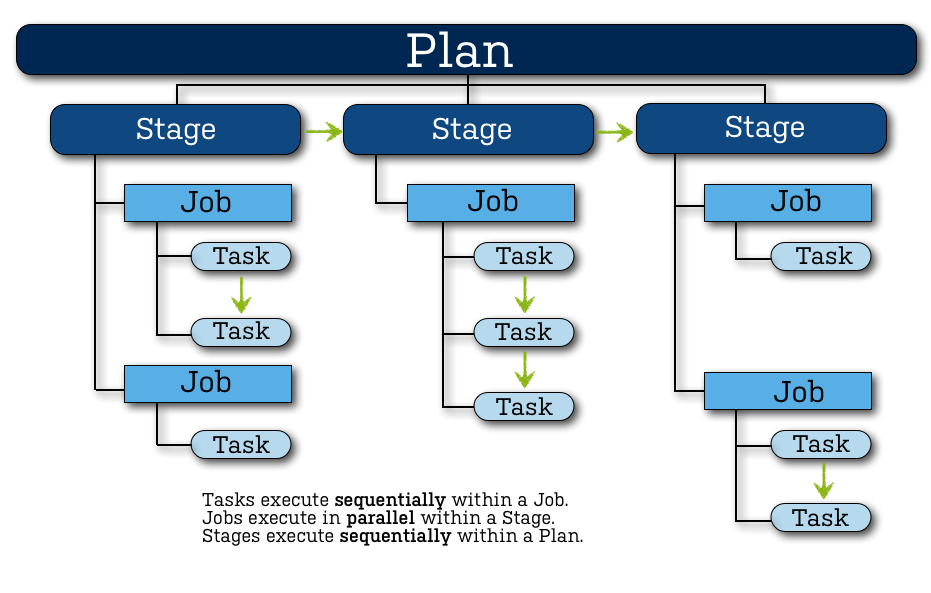